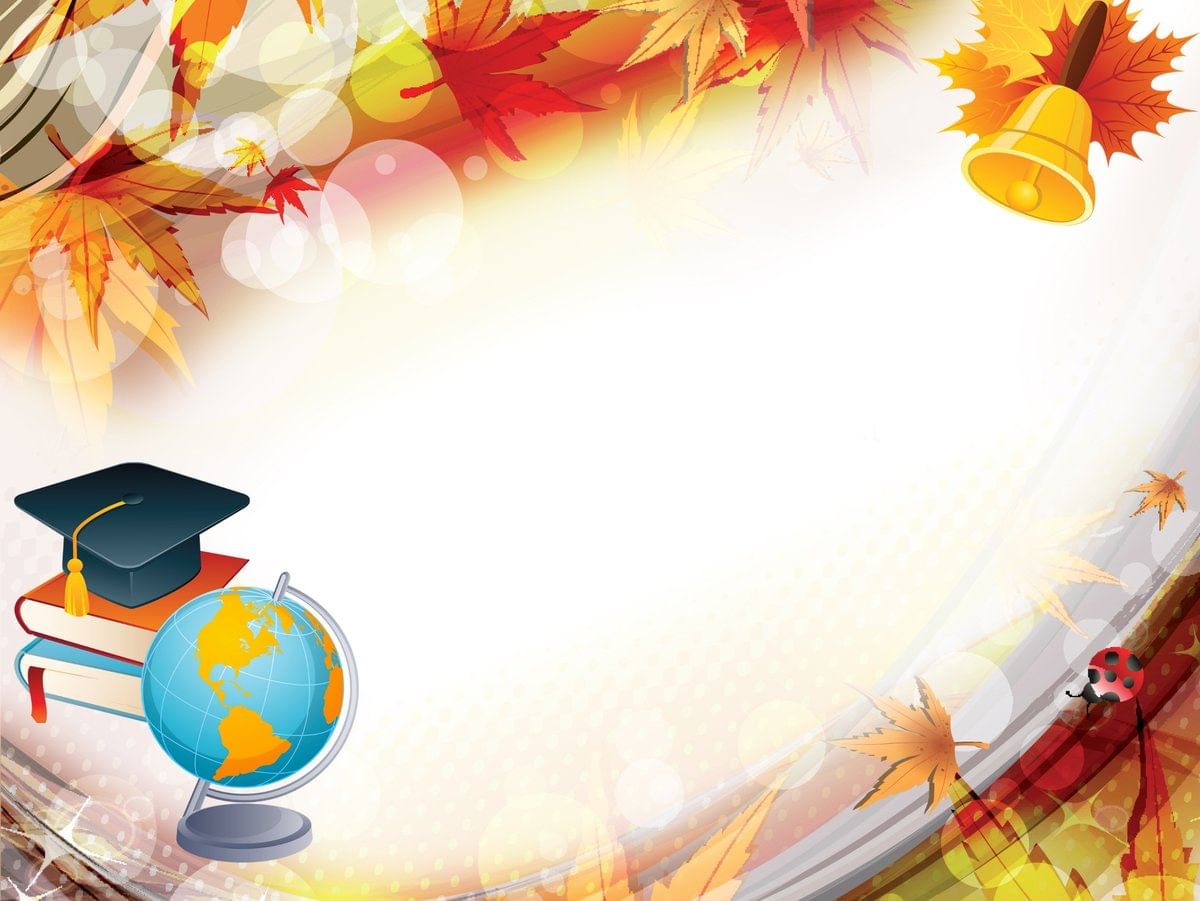 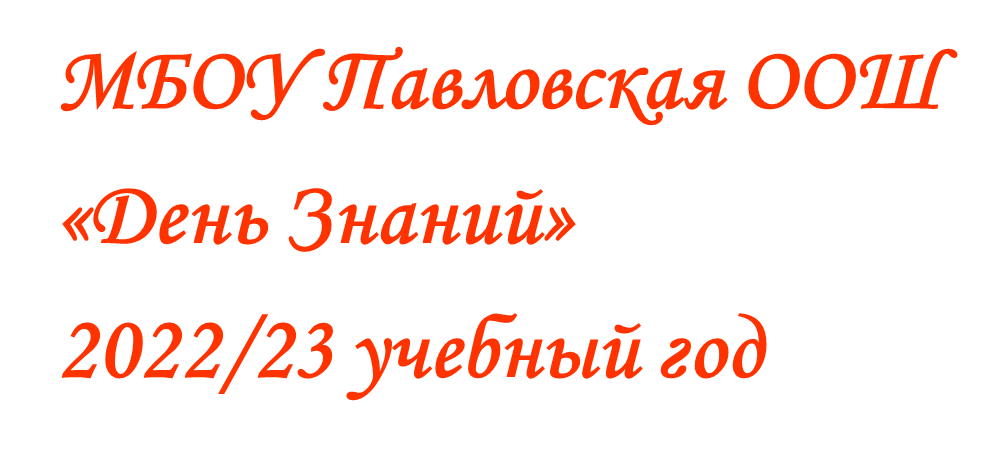 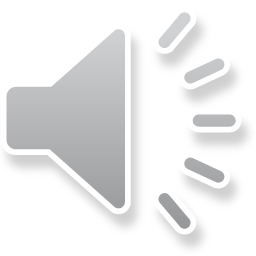 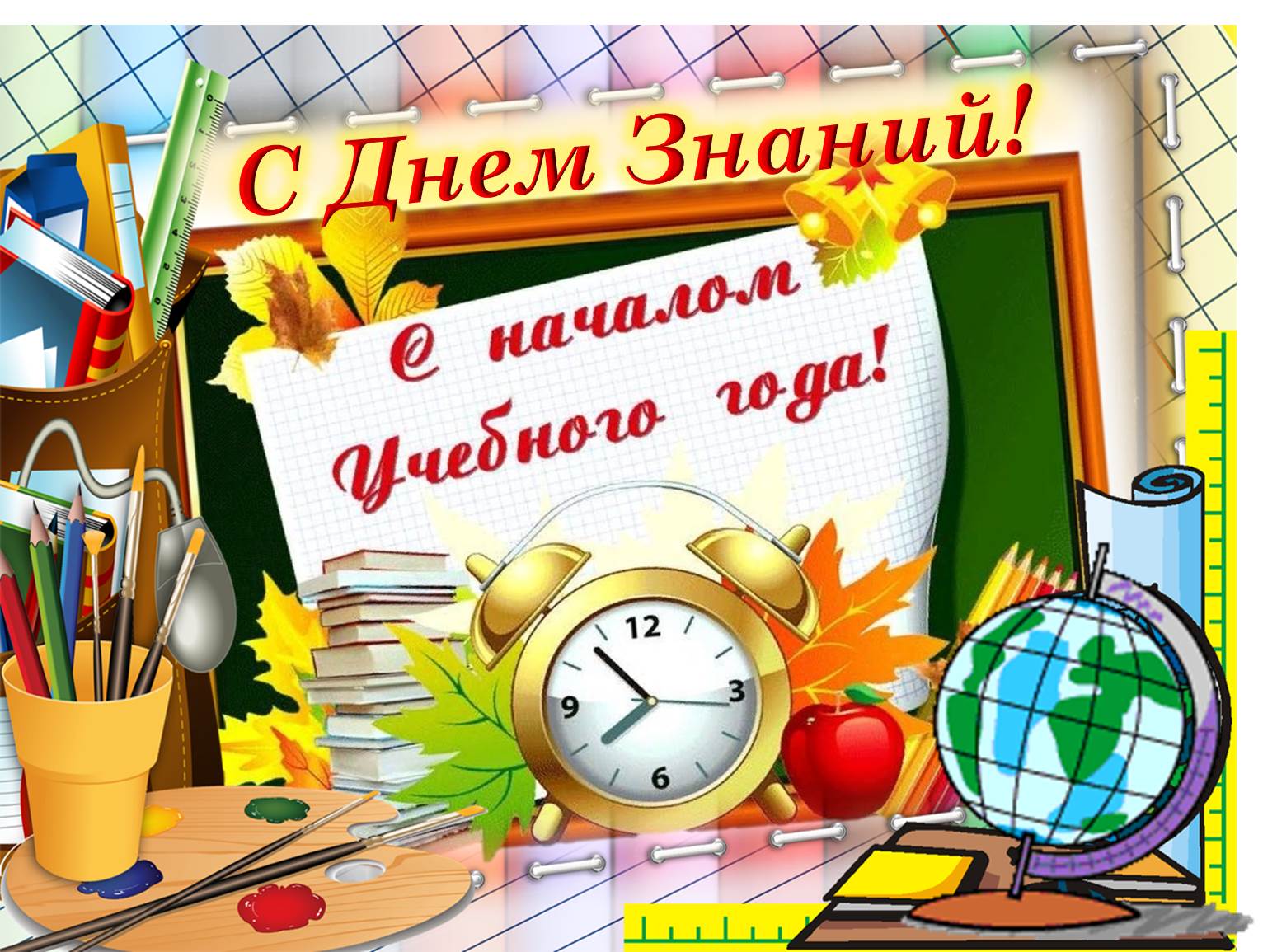 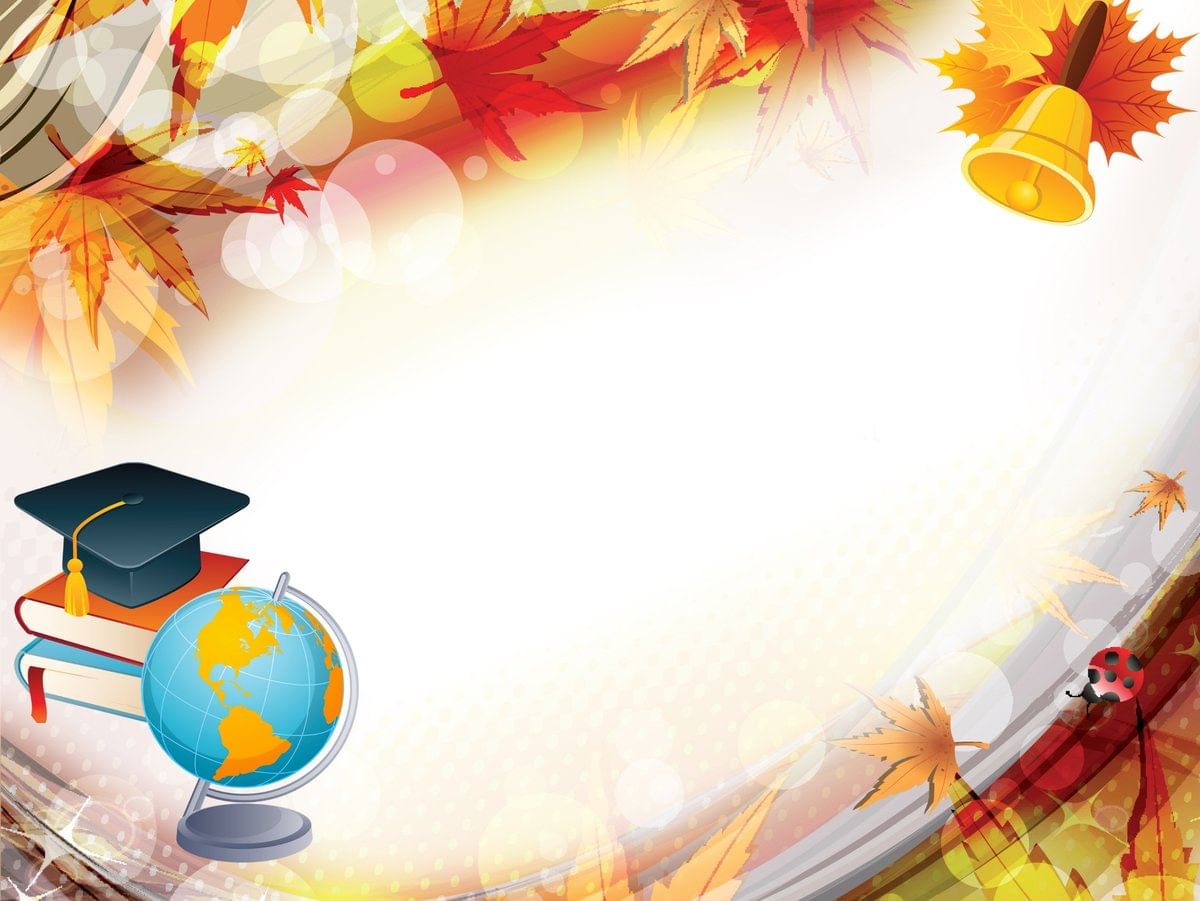 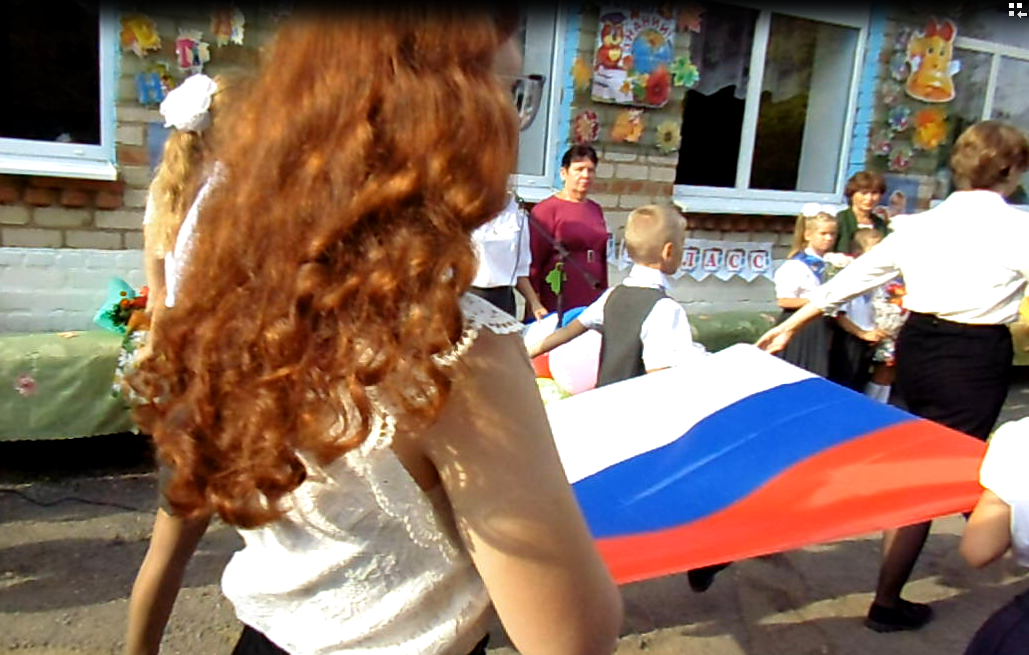 Вынос флага Российской Федерации
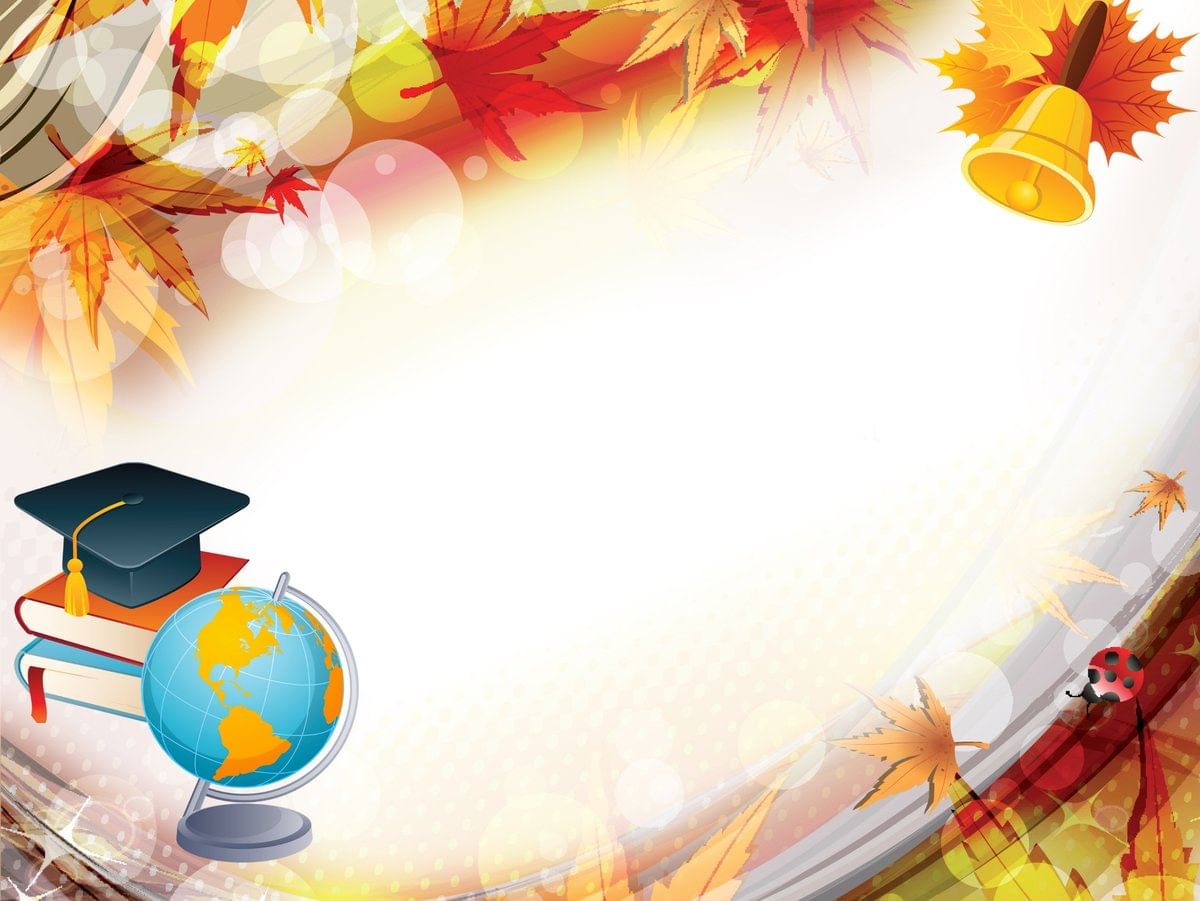 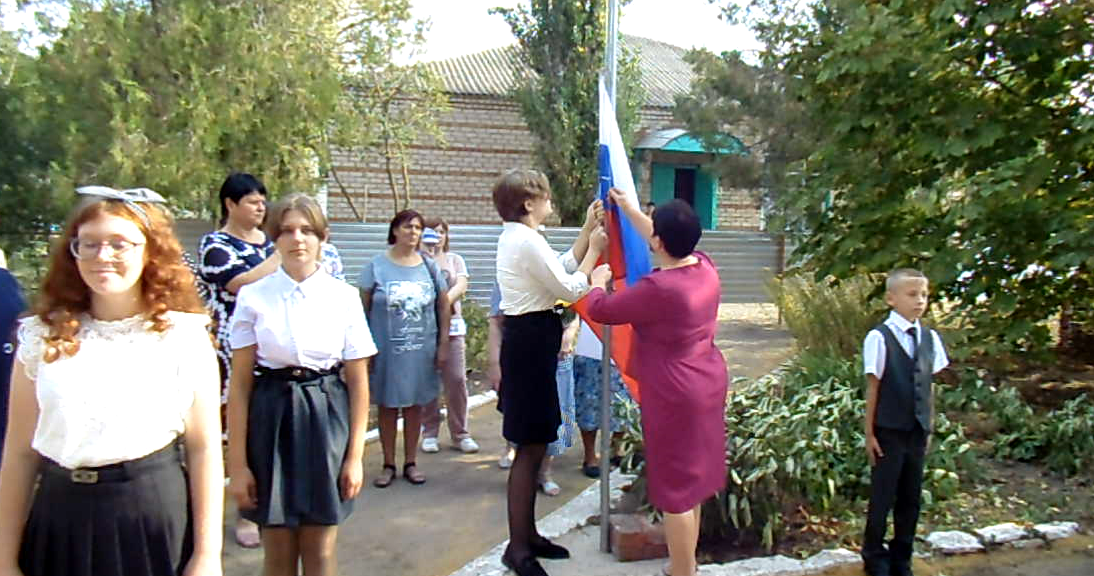 Поднятие флага Российской Федерации
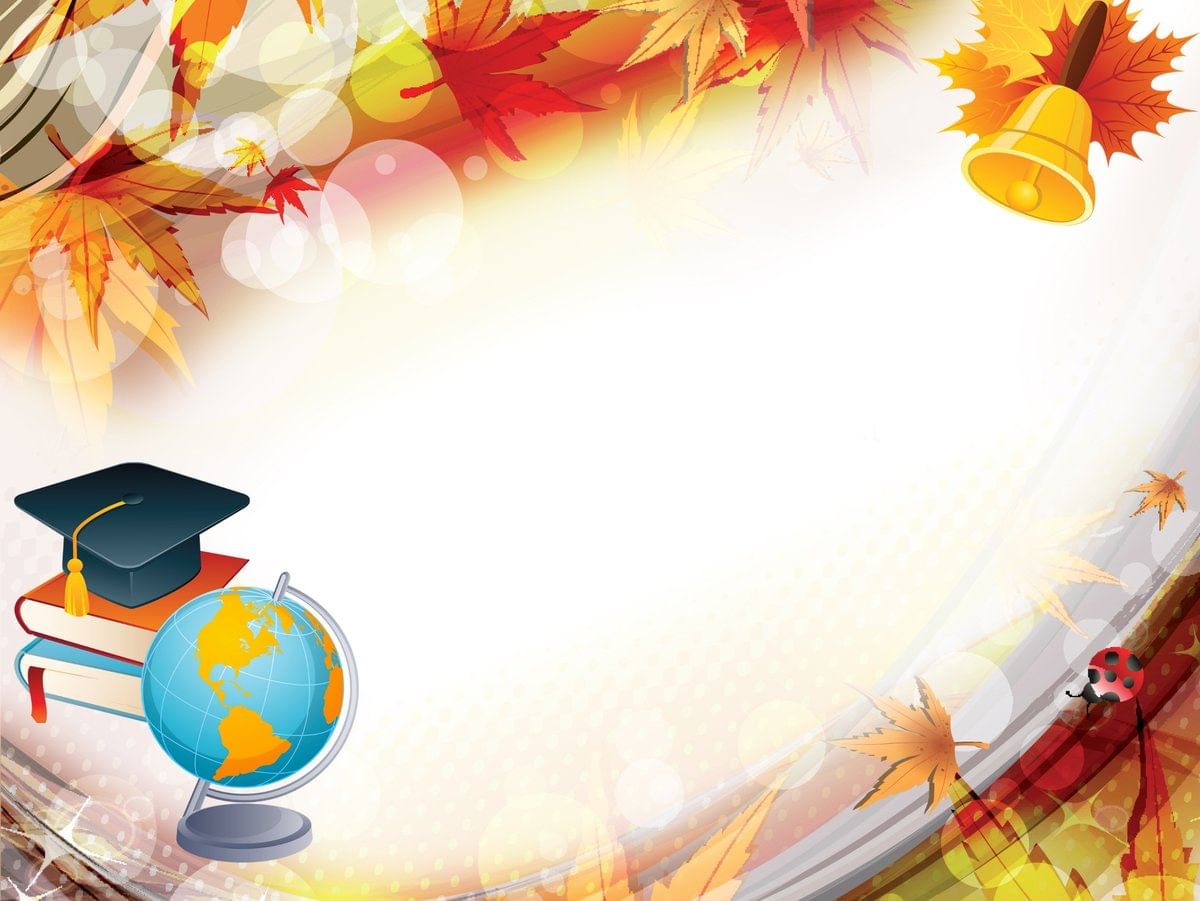 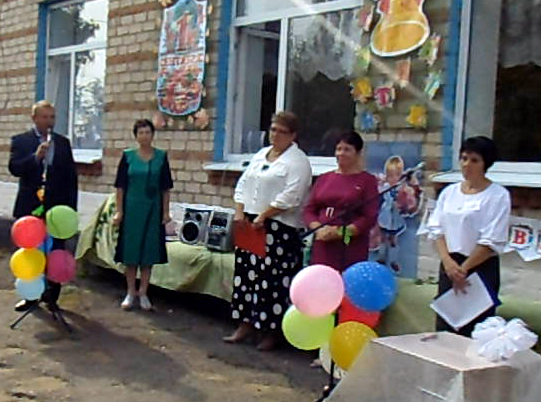 Поздравление главы Администрации Ольховчанского сельского поселения
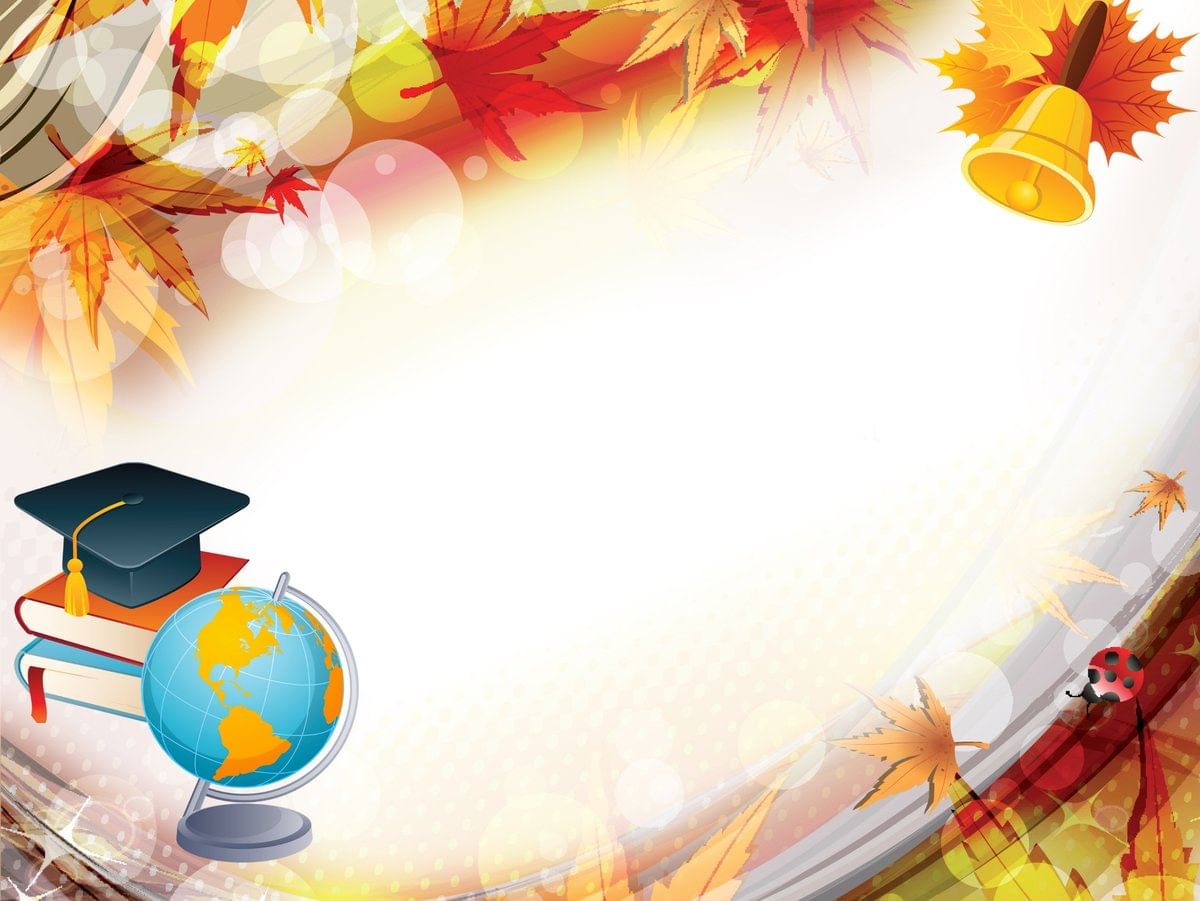 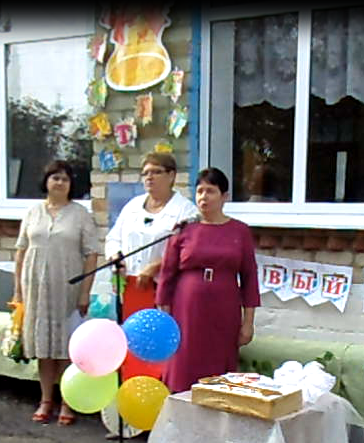 Напутственное  слово директора  школы
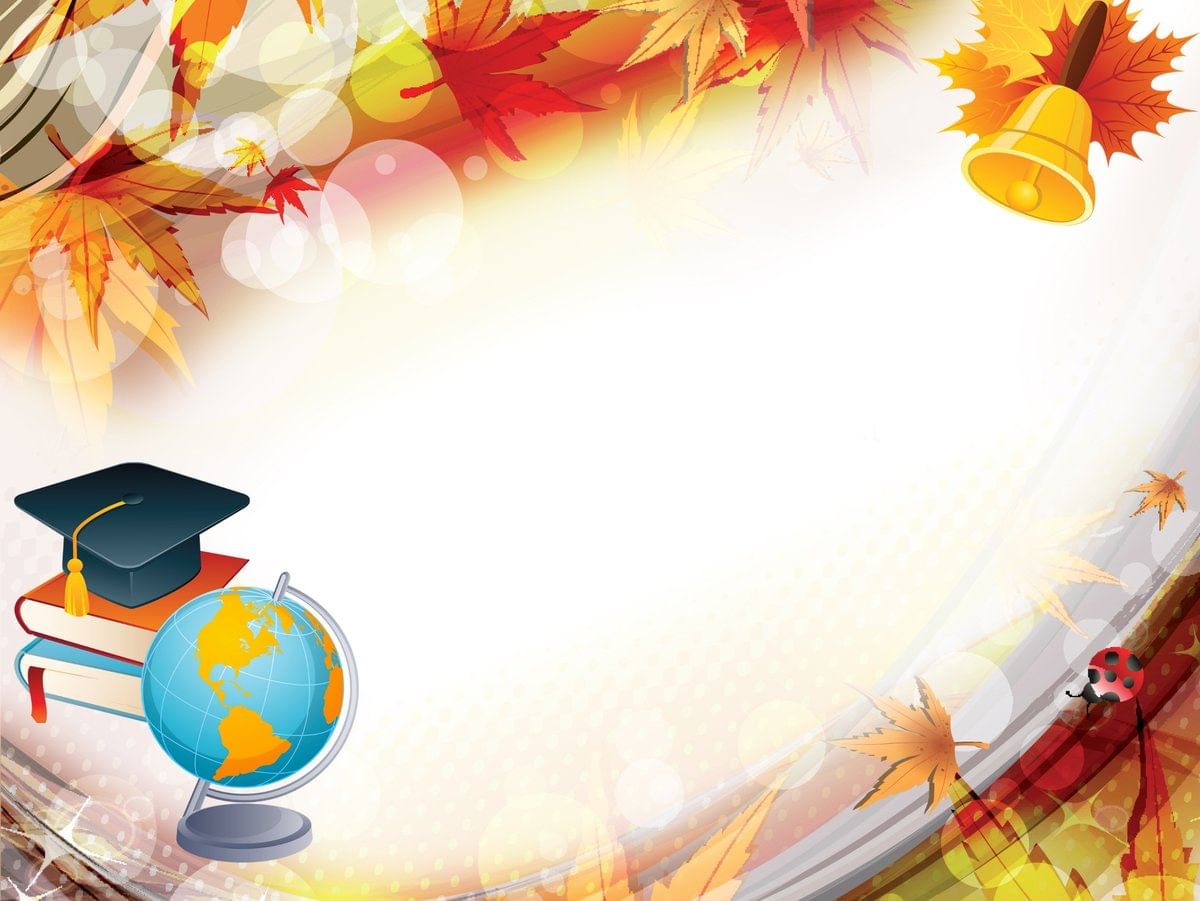 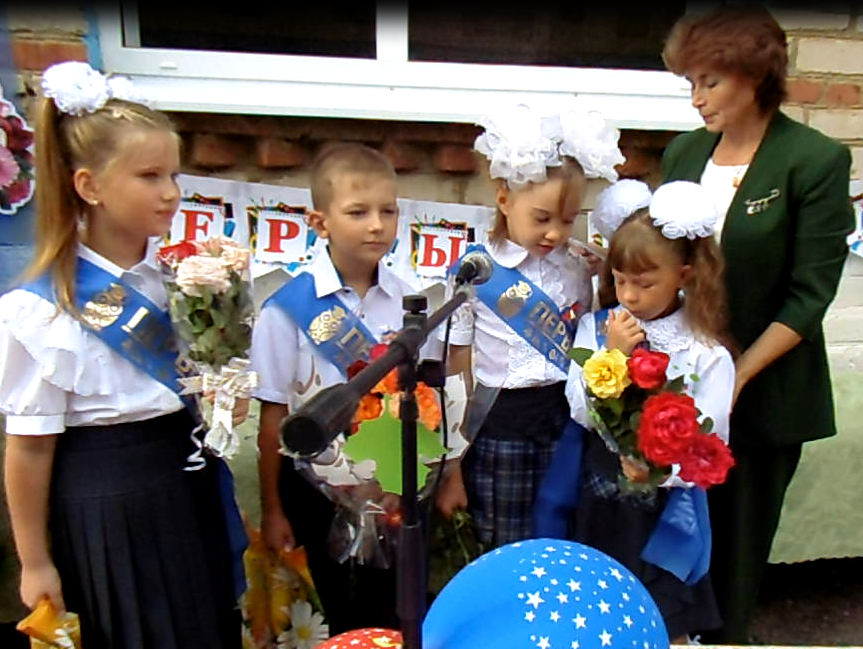 Выступление первоклассников
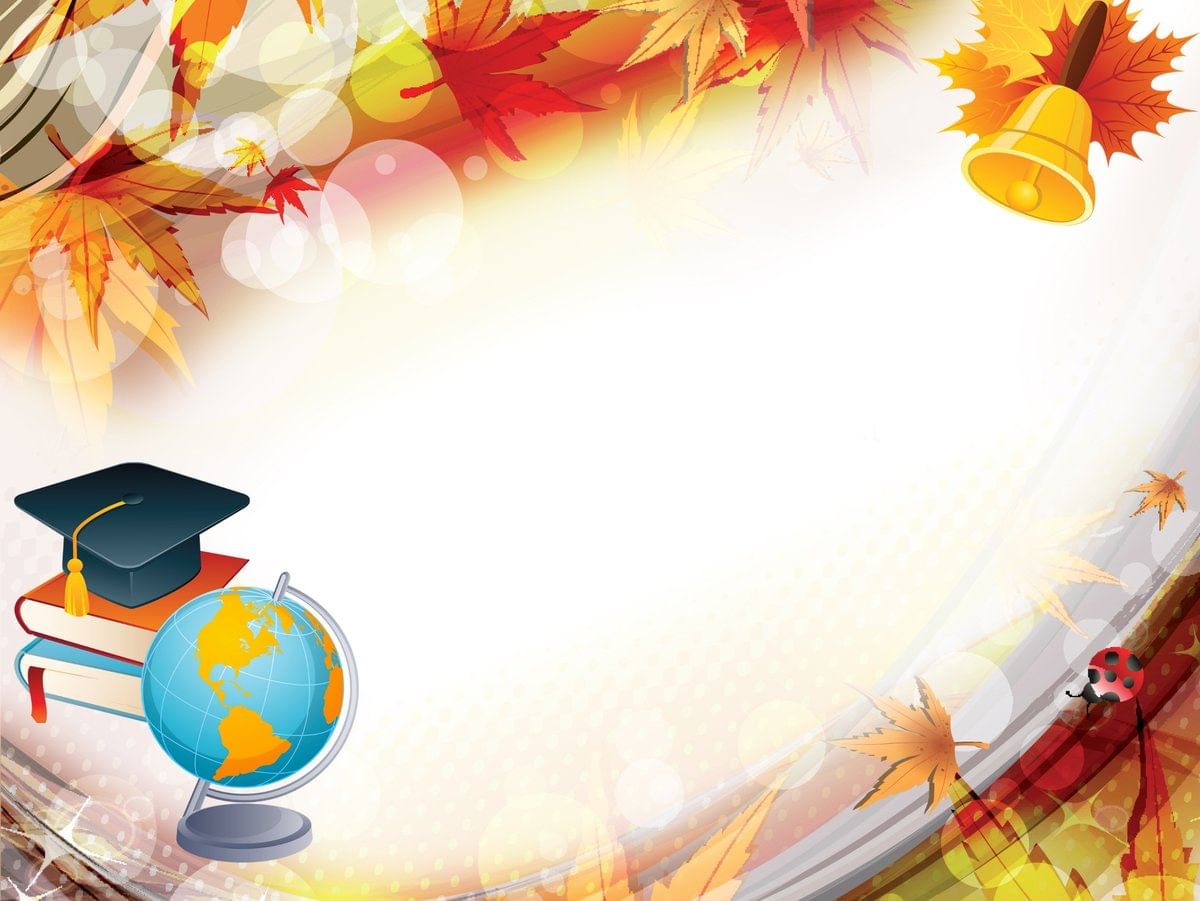 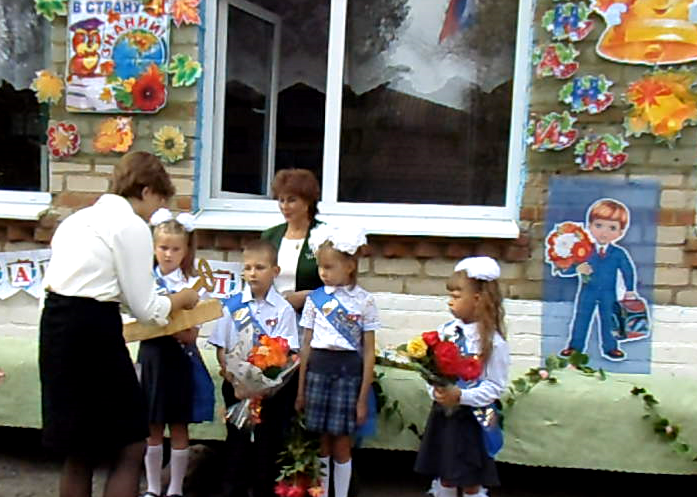 Вручается «Книга Знаний» и «Ключ Знаний»
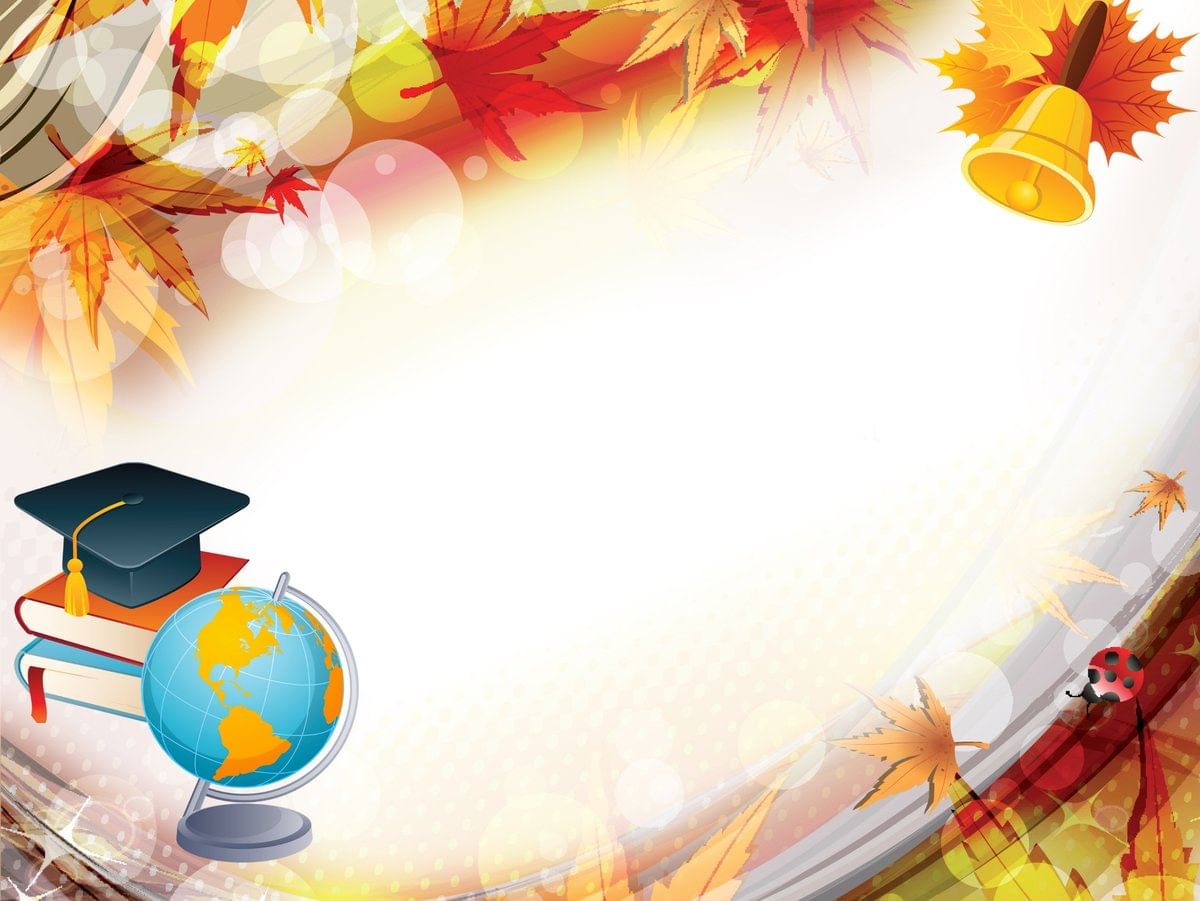 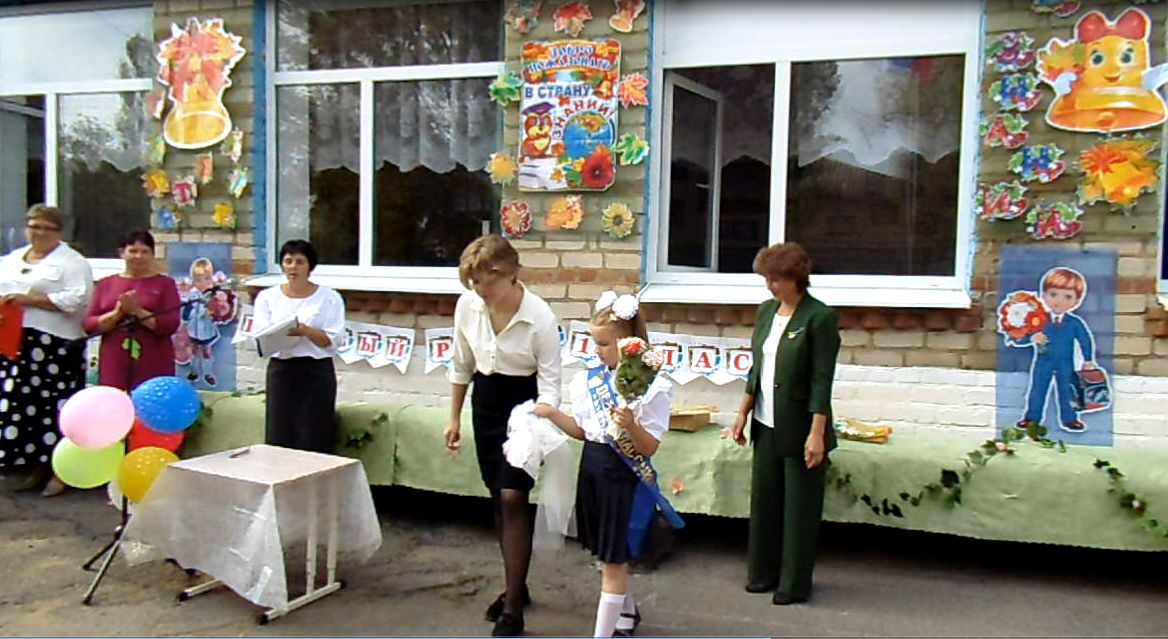 Звенит «Первый звонок»
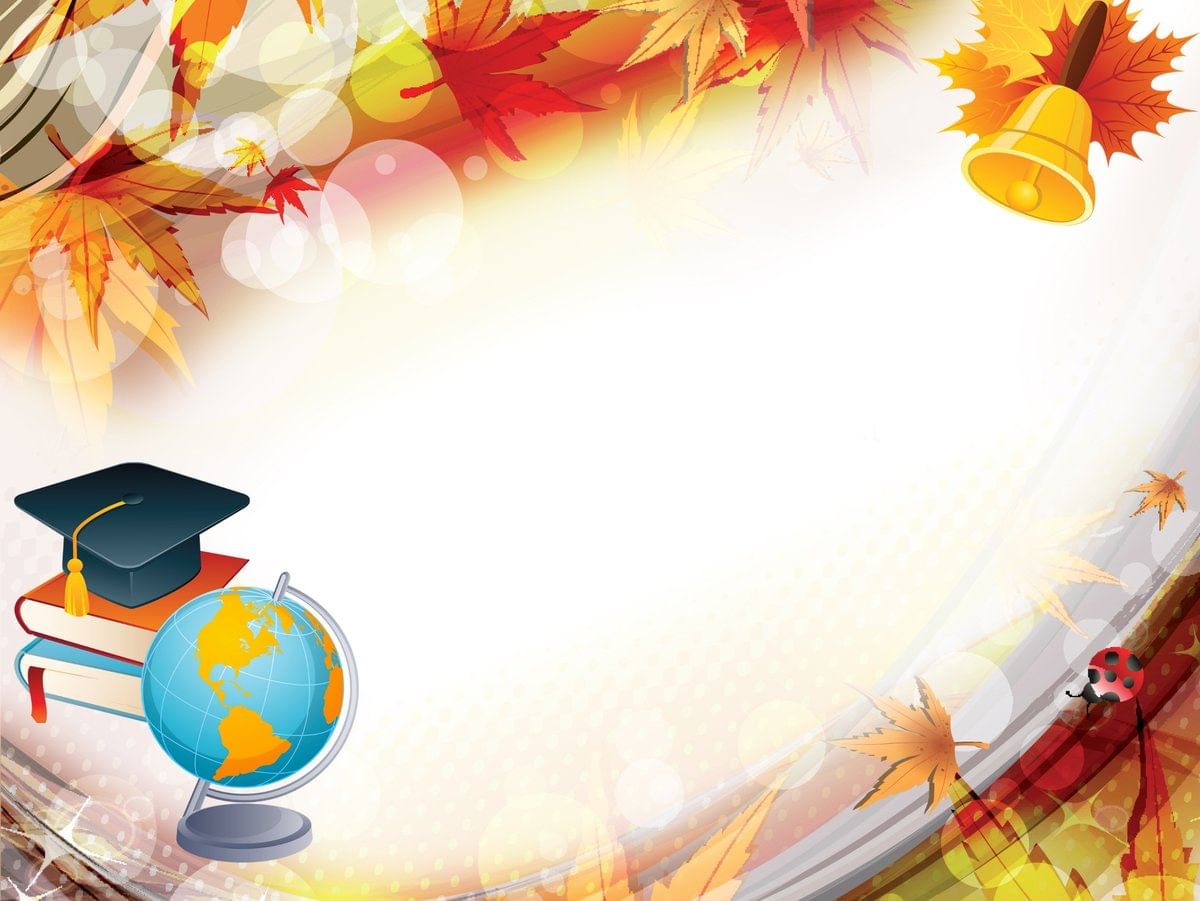 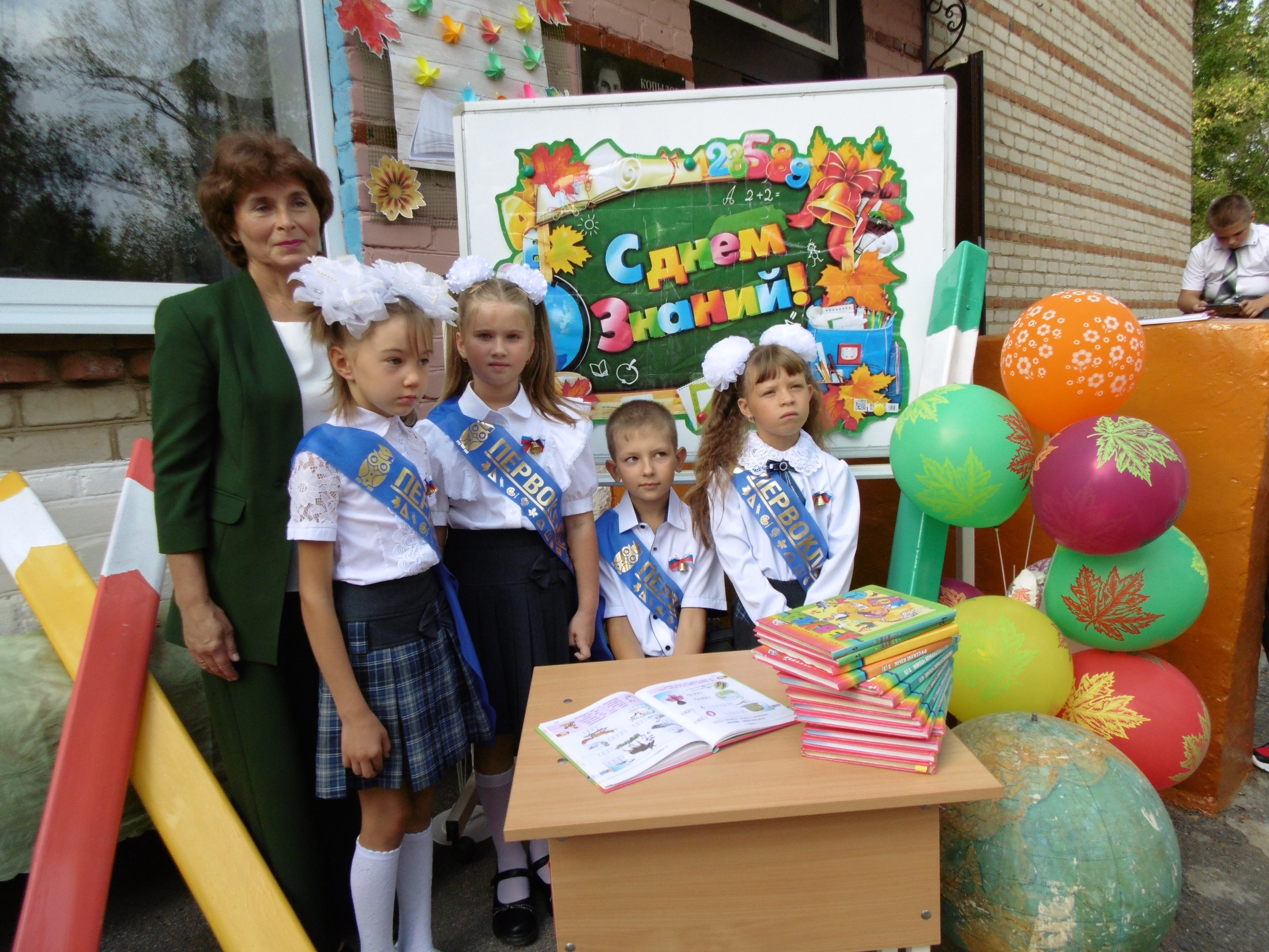 Теперь вы – первоклашки!
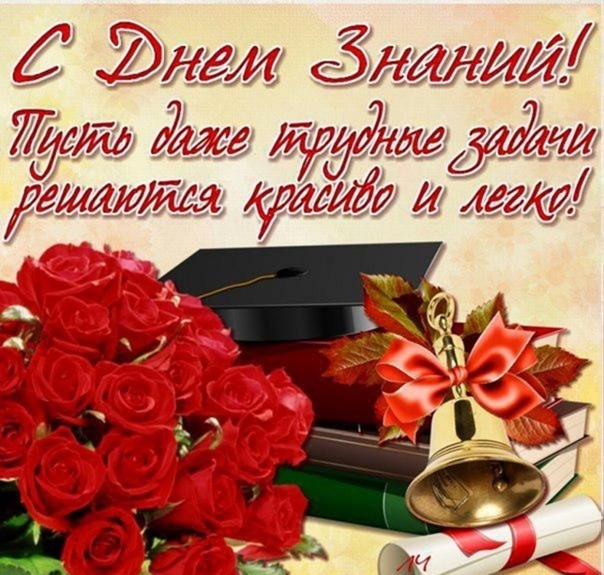